Mesas de Trabajo
Sesión Final
VIII Convención Empresarial 2015
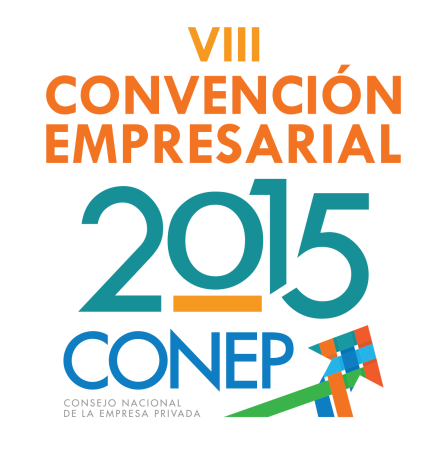 20 Octubre 2015
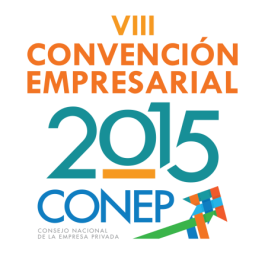 Resultados Mesas de Trabajo
MEJORAR LA INFRAESTRUCTURA, FORTALECER EL COMERCIO Y LA PROMOCIÓN DEL PAÍS EN EL EXTERIOR
Líder: Circe Almánzar
EJE 4
Políticas activas de desarrollo productivo e infraestructura (industrias, zona franca, turismo, vivienda, etc.)
1
Roberto Despradel
Hacer de la República Dominicana un hub en transporte, conectividad logística y atracción ferial (Transporte de carga y de pasajeros competitivo y confiable)
2
José Manuel Torres
Marca País: Promoción y apoyo logístico en el exterior y diplomacia comercial y la creación de una disciplina de exportación
3
Mario Pujols
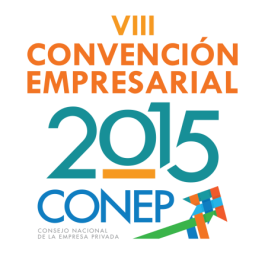 Resultados Mesas de Trabajo
MEJORAR LA INFRAESTRUCTURA, FORTALECER EL COMERCIO Y LA PROMOCIÓN DEL PAÍS EN EL EXTERIOR
Líder: Circe Almánzar
EJE 4
Políticas activas de desarrollo productivo e infraestructura (industrias, zona franca, turismo, vivienda, etc.)
1
Roberto Despradel
Hacer de la República Dominicana un hub en transporte, conectividad logística y atracción ferial (Transporte de carga y de pasajeros competitivo y confiable)
2
José Manuel Torres
Marca País: Promoción y apoyo logístico en el exterior y diplomacia comercial y la creación de una disciplina de exportación
3
Mario Pujols
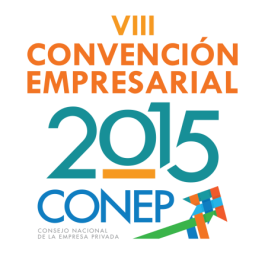 Resultados Mesas de Trabajo
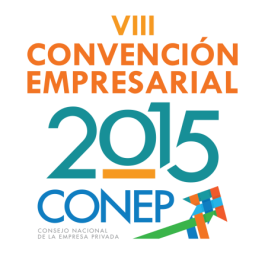 Resultados Mesas de Trabajo
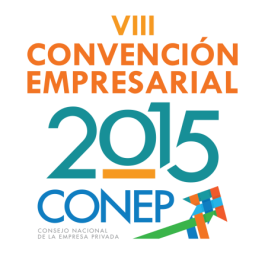 Resultados Mesas de Trabajo
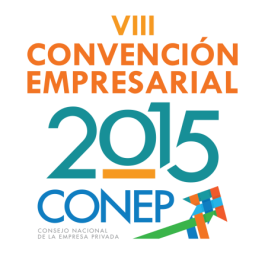 Resultados Mesas de Trabajo
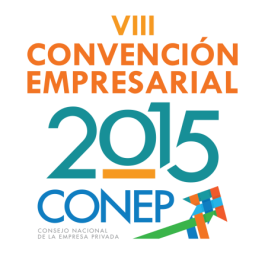 Resultados Mesas de Trabajo
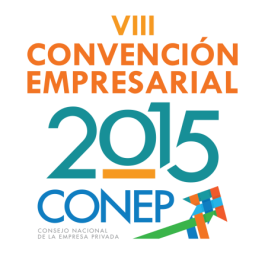 Resultados Mesas de Trabajo
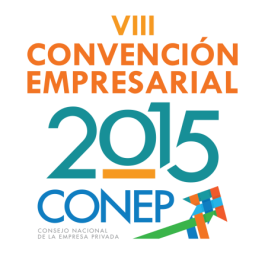 Resultados Mesas de Trabajo
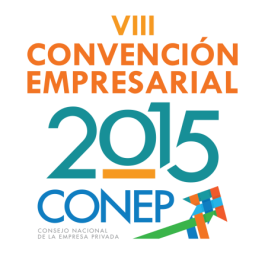 Resultados Mesas de Trabajo
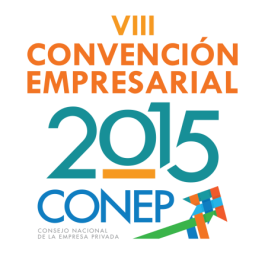 Resultados Mesas de Trabajo
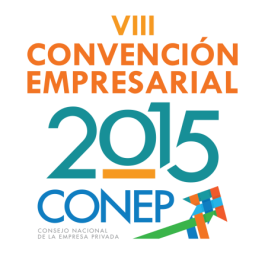 Resultados Mesas de Trabajo
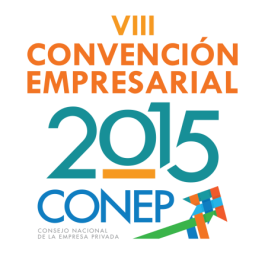 Resultados Mesas de Trabajo
MEJORAR LA INFRAESTRUCTURA, FORTALECER EL COMERCIO Y LA PROMOCIÓN DEL PAÍS EN EL EXTERIOR
Líder: Circe Almánzar
EJE 4
Políticas activas de desarrollo productivo e infraestructura (industrias, zona franca, turismo, vivienda, etc.)
1
Roberto Despradel
Hacer de la República Dominicana un hub en transporte, conectividad logística y atracción ferial (Transporte de carga y de pasajeros competitivo y confiable)
2
José Manuel Torres
Marca País: Promoción y apoyo logístico en el exterior y diplomacia comercial y la creación de una disciplina de exportación
3
Mario Pujols
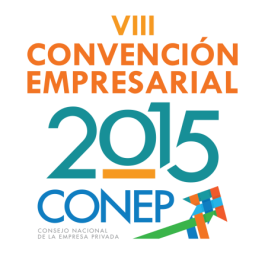 Resultados Mesas de Trabajo
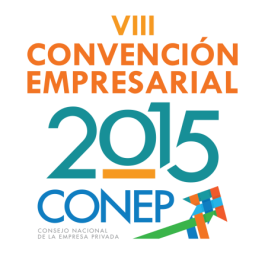 Resultados Mesas de Trabajo
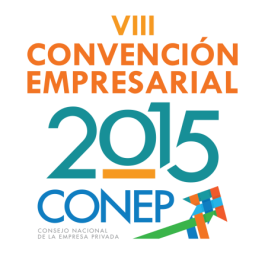 Resultados Mesas de Trabajo
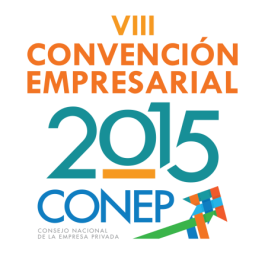 Resultados Mesas de Trabajo
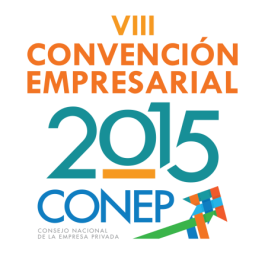 Resultados Mesas de Trabajo
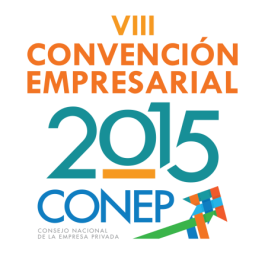 Resultados Mesas de Trabajo
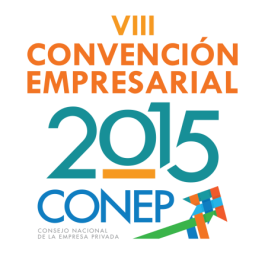 Resultados Mesas de Trabajo
MEJORAR LA INFRAESTRUCTURA, FORTALECER EL COMERCIO Y LA PROMOCIÓN DEL PAÍS EN EL EXTERIOR
Líder: Circe Almánzar
EJE 4
Políticas activas de desarrollo productivo e infraestructura (industrias, zona franca, turismo, vivienda, etc.)
1
Roberto Despradel
Hacer de la República Dominicana un hub en transporte, conectividad logística y atracción ferial (Transporte de carga y de pasajeros competitivo y confiable)
2
José Manuel Torres
Marca País: Promoción y apoyo logístico en el exterior y diplomacia comercial y la creación de una disciplina de exportación
3
Mario Pujols
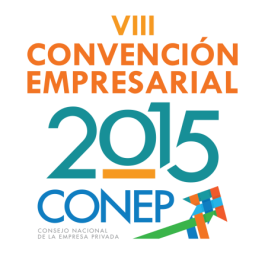 Resultados Mesas de Trabajo
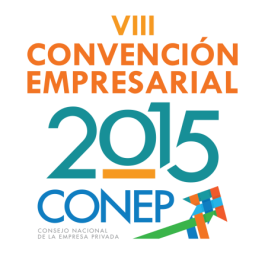 Resultados Mesas de Trabajo
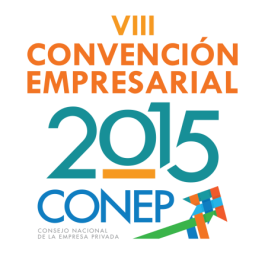 Resultados Mesas de Trabajo
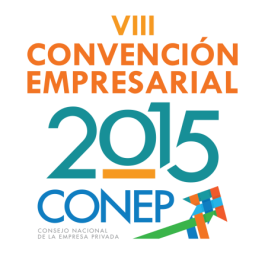 Resultados Mesas de Trabajo
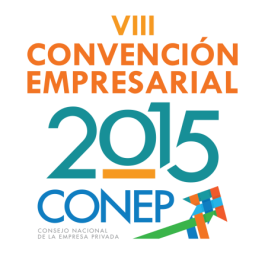 Resultados Mesas de Trabajo
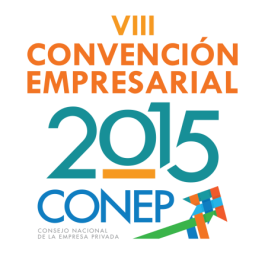 Resultados Mesas de Trabajo
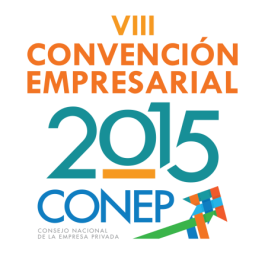 Resultados Mesas de Trabajo
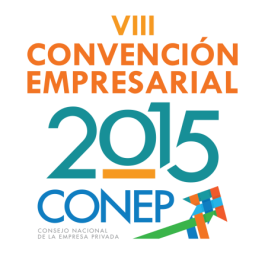 Muchas gracias!!